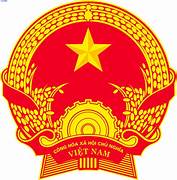 ỦY BAN NHÂN DÂN PHƯỜNG TRƯỜNG AN
TIẾP NHẬN PHẢN ÁNH, KIẾN NGHỊ VỀ QUY ĐỊNH HÀNH CHÍNH
UBND phường Trường An mong nhận được phản ánh, kiến nghị của cá nhân, tổ chức về quy định hành chính theo các nội dung sau:
1. Những vướng mắc cụ thể trong thực hiện quy định hành chính do hành vi chậm trễ, gây phiền hà hoặc không thực hiện, thực hiện không đúng quy định hành chính của cơ quan, cán bộ, công chức nhà nước như: từ chối thực hiện, kéo dài thời gian thực hiện thủ tục hành chính; tự ý yêu cầu, bổ sung, đặt thêm hồ sơ, giấy tờ ngoài quy định của pháp luật; sách nhiễu, gây phiền hà, đùn đẩy trách nhiệm; không niêm yết công khai, minh bạch thủ tục hành chính hoặc niêm yết công khai không đầy đủ các thủ tục hành chính tại nơi giải quyết thủ tục hành chính; thủ tục hành chính được niêm yết công khai đã hết hiệu lực thi hành hoặc trái với nội dung thủ tục hành chính được đăng tải trên cơ sở dữ liệu quốc gia về thủ tục hành chính… 
2. Quy định hành chính không phù hợp với thực tế; không đồng bộ, thiếu thống nhất; không hợp pháp hoặc trái với các điều ước quốc tế mà Việt Nam đã ký kết hoặc gia nhập; những vấn đề khác liên quan đến quy định hành chính.
3. Đề xuất phương án xử lý những phản ánh nêu trên hoặc có sáng kiến ban hành mới quy định hành chính liên quan đến hoạt động kinh doanh, đời sống nhân dân. 


1. Gửi đơn thư phản ánh, kiến nghị đến UBND phường Trường An (146 Phan Bội Châu, phường Trường An, thành phố Huế). 
2. Phản ánh tực tiếp tại Phòng Tiếp công dân UBND phường Trường An theo lịch tiếp công dân của Chủ tịch UBND phường vào ngày Thứ sáu hàng tuần. 
3. Gửi đơn thư phản ánh, kiến nghị thông qua địa chỉ mail: truongan@thuathienhue.gov.vn
* Số điện thoai liên hệ:
- UBND phường: 02343.824000
LƯU Ý: Phản ánh, kiến nghị  phải sử dụng ngôn ngữ tiếng Việt; ghi rõ nội dung phản ánh, kiến nghị; họ , tên, địa chỉ, số điện thoại. Không tiếp nhận phản ánh kiến nghị liên quan đến khiếu nại, tố cáo và giải quyết khiếu nại, tố cáo.
Phản ánh, kiến nghị được tiếp nhận theo một trong cách thức sau: